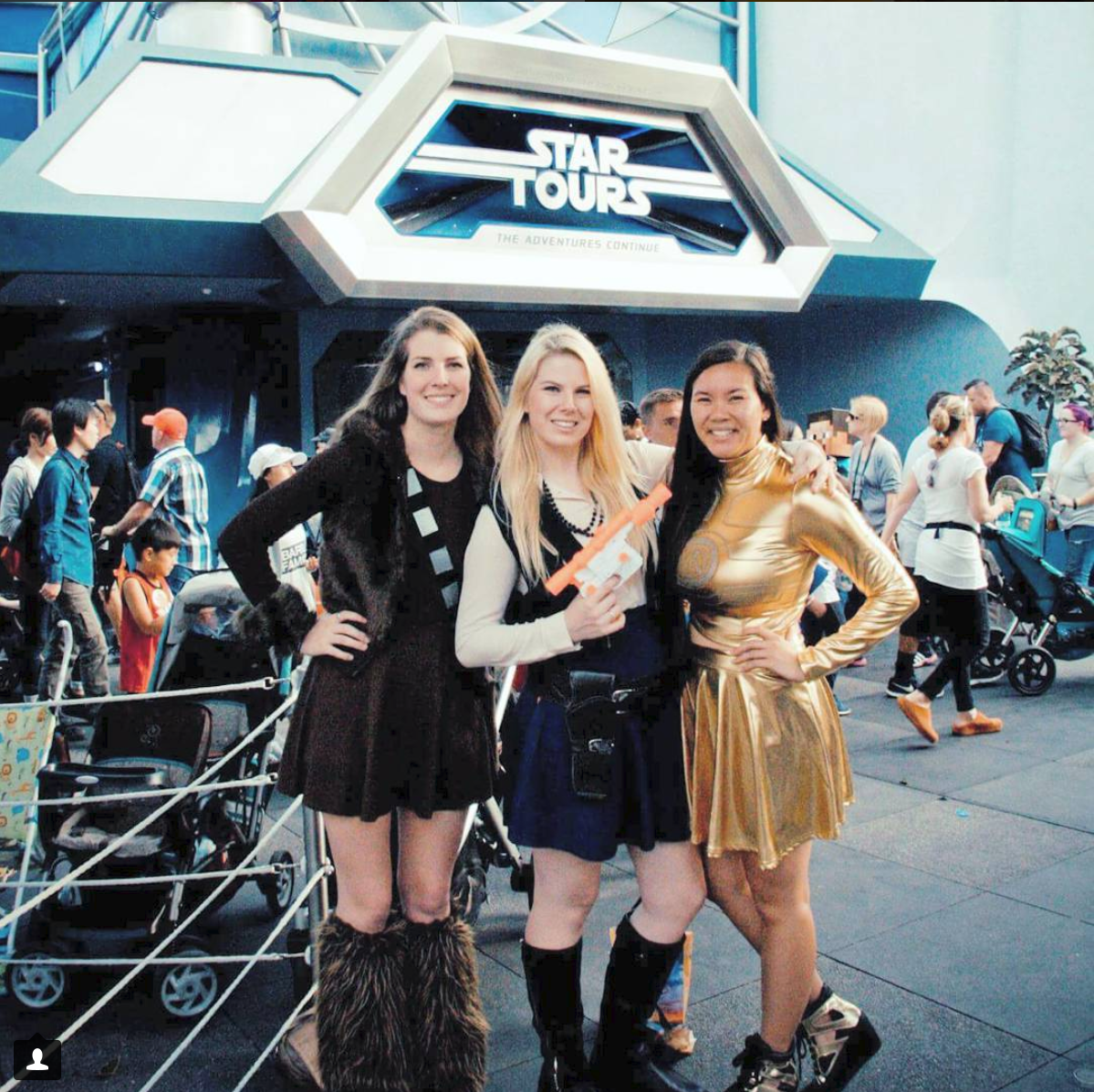 Happy Star Wars Day
Implementing Heaps
Data Structures and Algorithms
CSE 373 SP 18 - Kasey Champion
1
Warm Up
Construct a Min Binary Heap by inserting the following values in this order:
5, 10, 15, 20, 7, 2
20
2
7
Min Priority Queue ADT
state
Min Binary Heap Invariants
Binary Tree – each node has at most 2 children
Min Heap – each node’s children are larger than itself
Level Complete - new nodes are added from left to right completely filling each level before creating a new one
Set of comparable values
- Ordered based on “priority”
behavior
removeMin() – returns the element with the smallest priority, removes it from the collection
5
2
peekMin() – find, but do not remove the element with the smallest priority
15
10
2
5
7
insert(value) – add a new element to the collection
percolateUp!
10
15
percolateUp!
percolateUp!
CSE 373 SP 18 - Kasey Champion
2
Midterm Grades Posted!
Statistics:
  Minimum: 22.0
  Maximum: 85.0
  Mean: 67.28 (79.1%)
  Median: 69.0 (81.1%)
  Standard Deviation: 10.05
CSE 373 SP 18 - Kasey Champion
3
Implementing Heaps
How do we find the minimum node?


How do we find the last node?


How do we find the next open space?


How do we find a node’s left child?


How do we find a node’s right child?


How do we find a node’s parent?
H
K
J
L
G
I
A
B
D
C
E
F
Fill array in level-order from left to right
CSE 373 SP 18 - Kasey Champion
4
[Speaker Notes: Gives us fast insertions and removals
Completeness forces height to be log(n)
Gives us contiguious memory]
Heap Implementation Runtimes
char peekMin()
timeToFindMin

Tree
Array

char removeMin()
findLastNodeTime + removeRootTime + numSwaps * swapTime

Tree

Array

void insert(char)
findNextSpace + addValue + numSwaps * swapTime

Tree

Array
Θ(1)
D
F
E
Θ(1)
A
B
C
Θ(n)
n + 1 + log(n) * 1
Θ(log(n))
1 + 1 + log(n) * 1
Θ(n)
n + 1 + log(n) * 1
Θ(log(n))
1 + 1 + log(n) * 1
CSE 373 SP 18 - Kasey Champion
5
Building a Heap
Insert has a runtime of Θ(log(n))
If we want to insert a n items…
Building a tree takes O(nlog(n))
Add a node, fix the heap, add a node, fix the heap
Can we do better?
Add all nodes, fix heap all at once!
CSE 373 SP 18 - Kasey Champion
6
Cleaver building a heap – Floyd’s Method
Facts of binary trees
Increasing the height by one level doubles the number of possible nodes
A complete binary tree has half of its nodes in the leaves
A new piece of data is much more likely to have to percolate down to the bottom than be the smallest element in heap
1. Dump all the new values into the bottom of the tree
Back of the array
2. Traverse the tree from bottom to top
Reverse order in the array
3. Percolate Down each level moving towards overall root
CSE 373 SP 18 - Kasey Champion
7
Floyd’s buildHeap algorithm
Build a tree with the values:
12, 5, 11, 3, 10, 2, 9, 4, 8, 1, 7, 6
Add all values to back of array
percolateDown(parent) starting at last index
4
7
1
6
9
8
12
5
3
11
10
2
12
5
11
3
10
2
9
4
8
1
7
6
CSE 373 SP 18 - Kasey Champion
8
Floyd’s buildHeap algorithm
Build a tree with the values:
12, 5, 11, 3, 10, 2, 9, 4, 8, 1, 7, 6
2
3
Add all values to back of array
percolateDown(parent) starting at last index
percolateDown level 4
percolateDown level 3
percolateDown level 2
percolateDown level 1
2
11
4
7
1
6
9
8
11
7
5
12
5
3
11
10
2
10
12
5
11
3
10
2
9
4
8
1
7
6
CSE 373 SP 18 - Kasey Champion
9
Floyd’s Heap Runtime
We step through each node – n
We call percolateDown() on each n – log n
thus it’s O(nlogn) 
… let’s look closer…

Are we sure percolateDown() runs log n each time?
Half the nodes of the tree are leaves
Leaves run percolate down in constant time
¼ the nodes have at most 1 level to travel
1/8 the nodes have at most 2 levels to travel
etc…

work(n) ≈ n/2 * 1 + n/4 * 2 + n/8 * 3 + …
CSE 373 SP 18 - Kasey Champion
10
Closed form Floyd’s buildHeap
find a pattern -> powers of 2
Summation!
? = how many levels = height of tree = log(n)
Infinite geometric series
Floyd’s buildHeap runs in O(n) time!
CSE 373 SP 18 - Kasey Champion
11
Sorting
CSE 373 SP 18 - Kasey Champion
12
Types of Sorts
Comparison Sorts
Compare two elements at a time 
General sort, works for most types of elements
Element must form a “consistent, total ordering”
For every element a, b and c in the list the following must be true:
If a <= b and b <= a then a = b
If a <= b and b <= c then a <= c
Either a <= b is true or <= a

What does this mean? compareTo() works for your elements
Comparison sorts run at fastest O(nlog(n)) time
Niche Sorts aka “linear sorts”
Leverages specific properties about the items in the list to achieve faster runtimes
niche sorts typically run O(n) time
In this class we’ll focus on comparison sorts
CSE 373 SP 18 - Kasey Champion
13
Sort Approaches
In Place sort
A sorting algorithm is in-place if it requires only O(1) extra space to sort the array
Typically modifies the input collection
Useful to minimize memory usage
Stable sort
A sorting algorithm is stable if any equal items remain in the same relative order before and after the sort
Why do we care?
Sometimes we want to sort based on some, but not all attributes of an item
Items that “compareTo()” the same might not be exact duplicates
Enables us to sort on one attribute first then another etc…
[(8, “fox”), (9, “dog”), (4, “wolf”), (8, “cow”)]
[(4, “wolf”), (8, “fox”), (8, “cow”), (9, “dog”)]
Stable
[(4, “wolf”), (8, “cow”), (8, “fox”), (9, “dog”)]
Unstable
CSE 373 SP 18 - Kasey Champion
14
SO MANY SORTS
Quicksort, Merge sort, in-place merge sort, heap sort, insertion sort, intro sort, selection sort, timsort, cubesort, shell sort, bubble sort, binary tree sort, cycle sort, library sort, patience sorting, smoothsort, strand sort, tournament sort, cocktail sort, comb sort, gnome sort, block sort, stackoverflow sort, odd-even sort, pigeonhole sort, bucket sort, counting sort, radix sort, spreadsort, burstsort, flashsort, postman sort, bead sort, simple pancake sort, spaghetti sort, sorting network, bitonic sort, bogosort, stooge sort, insertion sort, slow sort, rainbow sort…
CSE 373 SP 18 - Kasey Champion
15
https://www.youtube.com/watch?v=ROalU379l3U
Insertion Sort
Unsorted Items
Sorted Items
Current Item
Sorted Items
Unsorted Items
Current Item
Sorted Items
Unsorted Items
Current Item
16
Insertion Sort
Sorted Items
Unsorted Items
Current Item
public void insertionSort(collection) {
   for (entire list) 
      if(currentItem is bigger than nextItem)  
         int newIndex = findSpot(currentItem);
         shift(newIndex, currentItem);
}
public int findSpot(currentItem) {
   for (sorted list)
      if (spot found) return
}
public void shift(newIndex, currentItem) {
   for (i = currentItem > newIndex)
      item[i+1] = item[i]
   item[newIndex] = currentItem
}
Worst case runtime?

Best case runtime?

Average runtime?

Stable?

In-place?
O(n2)
O(n)
O(n2)
Yes
Yes
CSE 373 SP 18 - Kasey Champion
17
https://www.youtube.com/watch?v=Ns4TPTC8whw
Selection Sort
Unsorted Items
Sorted Items
Current Item
Sorted Items
Unsorted Items
Current Item
Sorted Items
Unsorted Items
Current Item
18
Selection Sort
Unsorted Items
Sorted Items
Current Item
public void selectionSort(collection) {
   for (entire list) 
      int newIndex = findNextMin(currentItem);
      swap(newIndex, currentItem);
}
public int findNextMin(currentItem) {
   min = currentItem
   for (unsorted list)
      if (item < min) 
         min = currentItem
   return min
}
public int swap(newIndex, currentItem) {
   temp = currentItem
   currentItem = newIndex
   newIndex = currentItem
}
Worst case runtime?

Best case runtime?

Average runtime?

Stable?

In-place?
O(n2)
O(n2)
O(n2)
Yes
Yes
CSE 373 SP 18 - Kasey Champion
19
Heap Sort
https://www.youtube.com/watch?v=Xw2D9aJRBY4
1. run Floyd’s buildHeap on your data
2. call removeMin n times
Worst case runtime?

Best case runtime?

Average runtime?

Stable?

In-place?
O(nlogn)
public void heapSort(collection) {
   E[] heap = buildHeap(collection)
   E[] output = new E[n]
   for (n) 
      output[i] = removeMin(heap)
}
O(nlogn)
O(nlogn)
No
No
CSE 373 SP 18 - Kasey Champion
20
In Place Heap Sort
Heap
Sorted Items
Current Item
percolateDown(22)
Heap
Sorted Items
Current Item
Heap
Sorted Items
Current Item
CSE 373 SP 18 - Kasey Champion
21
In Place Heap Sort
Heap
Sorted Items
Current Item
public void inPlaceHeapSort(collection) {
   E[] heap = buildHeap(collection)
   for (n) 
      output[n – i - 1] = removeMin(heap)
}
Worst case runtime?

Best case runtime?

Average runtime?

Stable?

In-place?
O(nlogn)
O(nlogn)
O(nlogn)
Complication: final array is reversed!
Run reverse afterwards (O(n))
Use a max heap
Reverse compare function to emulate max heap
No
Yes
CSE 373 SP 18 - Kasey Champion
22
Divide and Conquer Technique
1. Divide your work into smaller pieces recursively
Pieces should be smaller versions of the larger problem
2. Conquer the individual pieces
Base case!
3. Combine the results back up recursively
divideAndConquer(input) {
   if (small enough to solve)
      conquer, solve, return results
   else
      divide input into a smaller pieces
      recurse on smaller piece
      combine results and return
}
CSE 373 SP 18 - Kasey Champion
23
Merge Sort
https://www.youtube.com/watch?v=XaqR3G_NVoo
Divide
Conquer
Combine
CSE 373 SP 18 - Kasey Champion
24
Merge Sort
mergeSort(input) {
   if (input.length == 1)
      return
   else
      smallerHalf = mergeSort(new [0, ..., mid])
      largerHalf = mergeSort(new [mid + 1, ...])
      return merge(smallerHalf, largerHalf)
}
Worst case runtime?

Best case runtime?

Average runtime?

Stable?

In-place?
1 if n<= 1
2T(n/2) + n otherwise
T(n) =
No
No
CSE 373 SP 18 - Kasey Champion
25